О вопросах подтверждения страны происхождения в специальных экономических условиях
Мазур Наталья Евгеньевна
  
консультант отдела товарной номенклатуры и происхождения товаров
подтверждение сведений о происхождении российских определенных товаров при их вывозе
Перемещение в рамках ЕАЭС
Вывоз с территории ЕАЭС
Представление изображения документа, подтверждающего происхождение товара

В гр. 44 ДТ указываются реквизиты документа, подтверждающего происхождение товара
Необходимо подтвердить происхождение российского товара
Необходимо подтвердить происхождение российского товара
Перевозка товара сопровождается оригиналом (копией) сертификата либо заключением Минпромторга РФ
2
Предоставление в таможенный орган оригинала документа, подтверждающего происхождение товара, при их вывозе с территории Российской Федерации 

НЕ ТРЕБУЕТСЯ
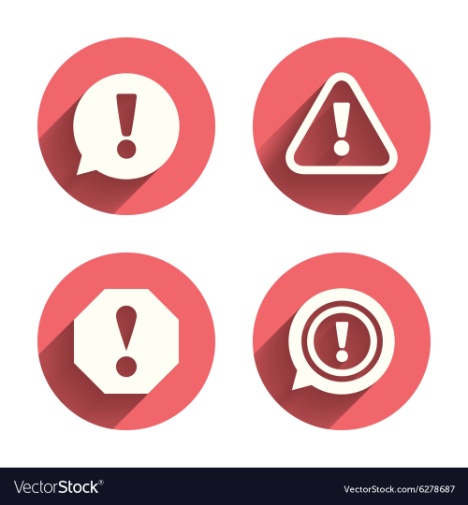 Особенности подтверждения сведений о происхождении товаров при их ввозе
Отсрочка по предоставлению сертификата о происхождении товара
Продление срока действия сертификата о происхождении товара формы СТ-1 на 12 месяцев
Обязательство о предоставлении сертификата о происхождении товара не позднее 6 месяцев с даты регистрации ДТ
Срок действия продляется для сертификатов СТ-1 , действие которых истекает в период с 12 марта по 31 декабря 2022 года
Использование для таможенных целей сертификата формы СТ-1 с продленным сроком действия возможно, как при ввозе товаров на территорию Российской Федерации, но и при вывозе товаров с указанной территории
Условия предоставления отсрочки
1. Обязательство о предоставлении сертификата о происхождении товара с указанием срока представления, не превышающего 6 месяцев с даты регистрации ДТ. 
2. Внесение в гр. 44 ДТ сведений о реквизитах сертификата о происхождении товара (при наличии),
а также обязательстве его предоставления.
3